اسم مركز البحوث
عنوان البحث
اسماء الباحثين
الكلية، القسم
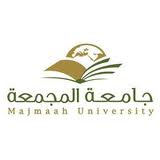 نتائج البحث (تابع)
مقدمة
توصيات البحث
هدف البحث
منهج البحث
نتائج البحث
المراجع